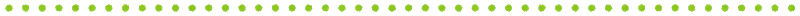 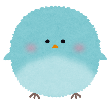 今の気候とくらしについての質問票（子ども用）おもて
今の気候をどう感じるか、分からないことは大人の人に聞きながら書きましょう。
年　 組　　名前：
1
2
3
4
5
6
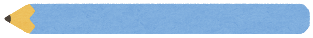 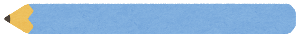 質 問
近いもの１つを選んでください
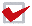 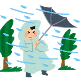 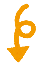 □ ほとんどない
□ たまにある
□ よくある
バケツをひっくり返した
ような強くて激しい雨
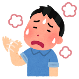 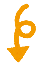 もうしょ
□ ほとんどない
□ たまにある
□ よくある
猛暑日
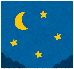 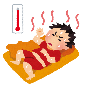 □ ほとんどない
□ たまにある
□ よくある
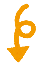 寝苦しい
暑い夏の夜
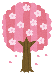 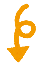 桜がさく時期
□ 3月下旬　　 □ 4月上旬　　 □ 4月中旬
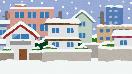 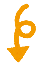 □ ほとんどない
□ たまにある
□ よくある
雪が積もること
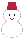 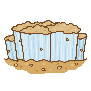 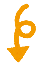 □ ほとんどない
□ たまにある
□ よくある
しも柱を朝、登校する
時に踏んだこと
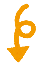 地球の温暖化が進んだら
起こると思うこと
（自由に書いてください）
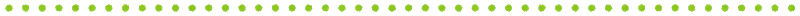 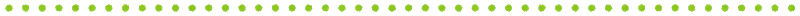 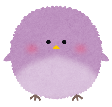 今の気候とくらしについての質問票（子ども用）うら
今のくらしはどうか、分からないことは大人の人に聞きながら書きましょう。
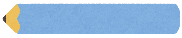 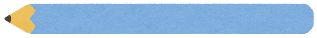 質 問
近いもの１つを選んでください
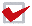 7
8
9
10
11
12
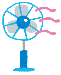 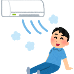 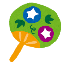 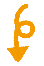 暑い季節、
一番よく使うもの
□ うちわ
□ せんぷう機
□ エアコン
　（冷房）
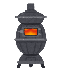 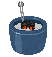 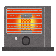 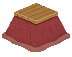 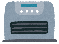 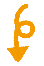 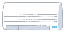 寒い季節、
一番よく使うもの
□ 火ばちや
　 炭、豆炭のこたつ
□ ストーブ
（まき）
石油ストーブ
　　石油ファンヒーター
□ 電気ストーブ、
　 電気コタツ
□ エアコン
（暖房）
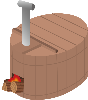 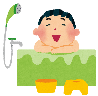 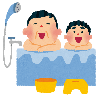 エコキュート
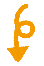 どんなお風呂を
使っていますか？
□ まきでわかす風呂
□ ガスまたは石油でわかす風呂
□ エコキュート
　（電気でわかす風呂）
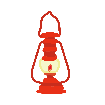 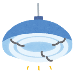 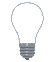 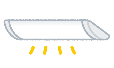 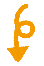 照明で一番
よく使うもの
□ ランプ
□ 蛍光灯
□ LED
□ 電球（白熱電球）
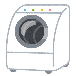 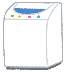 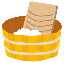 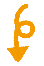 洗たくに
よく使うもの
□ たらいと洗たく板
□ 洗たく機
□ かんそう機のついた洗たく機
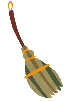 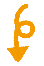 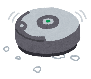 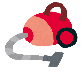 そうじに
よく使うもの
□ ほうき
□ 電気そうじき
□ おそうじロボット
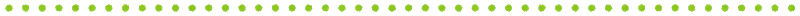